Die OERCupcake-Regel
Diese Erklärung mit fiktiven Lizenzangaben wird unter CC0 1.0 zur Verfügung gestellt. Cupcake, CC0 1.0 (via openclipart.org).
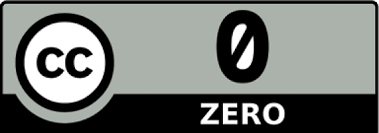 Die „Gesamtlizenz“ darf nicht mehr erlauben,als die Lizenz der genutzten Materialien.
Lizenz für den Cupcake
Cupcake, Cupcake-Macher*in, CC BY-SA 4.0 International, https://creativecommons.org/licenses/by-sa/4.0/legalcode.de, (via cupecakes.org)

Unter Nutzung von

Rote Kugeln, Rote Kugeln-Macher*in, CC BY 4.0 International, https://creativecommons.org/licenses/by/4.0/legalcode.de
(via kugeln.com)

Orange Creme, Orange Creme-Macher*in, CC BY SA 4.0 International, https://creativecommons.org/licenses/by-sa/4.0/legalcode.de (via creme.de)

Grünes Cupcake-Förmchen, CC0 1.0 Universell,
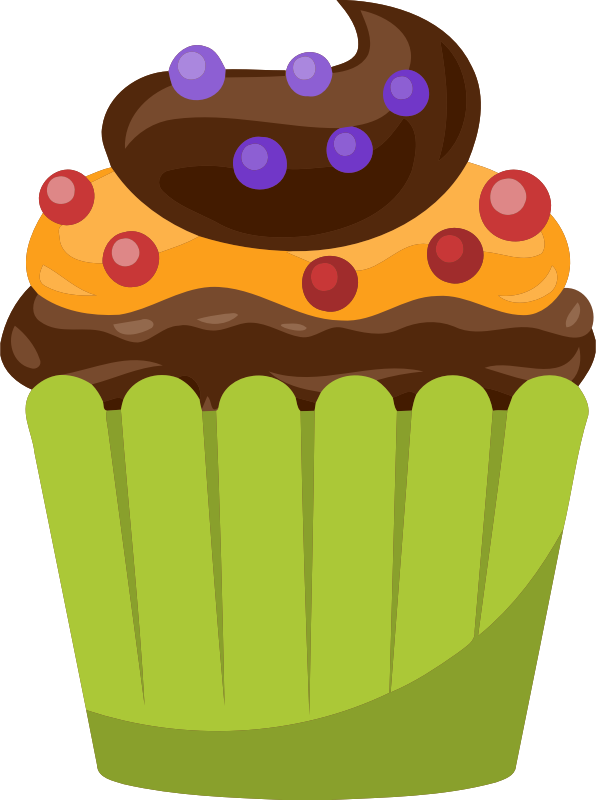